Hanyang University
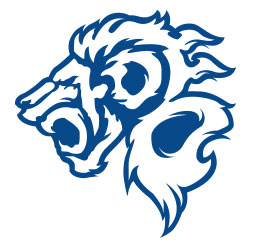 한양 대학교
Gliederung
Grober Zeitablauf
Hanyang University 
Level 3
Level 4
Klausuren
Fazit
Grober Zeitablauf
Sonstiges
Sprachkurs: 10 Wochen
Ca. 2 Wochen Pause dazwischen
200 Stunden Unterricht
Bestehen:
- Anwesenheit mind. 80% 
jede Klausur mind. 70% 
Kurse: Level 1 – 7 
 Level 7: extra für Studenten, die in Korea studieren oder arbeiten wollen
Oktober: Bewerbung an Hanyang
Dezember: Bestätigung von Hanyang
Dezember: Infos für Wohnheimbewerbung
Januar: Visum beantragen
Februar: Kursregistrierung 
30. März: Beginn Sprachkurs
Hanyang University 한양 대학교
Eigene U-Bahn Station
Hanyang Plaza: Cafés, Restaurants, Convenience Stores, etc. 
Sprachkurs Gebäude: Gebäude 108
Sehr hügelig
Buchladen, Student Union
Hanyang Plaza
Building 108
Linie 2, Hanyang University, Ausgang 2
Level 3 /  중급 1
4 Bücher; ca. 50 000Won 
- 1: Lektion 1-6
- 2: Lektion 7-12
- 3:  Workbook
- 4:  Vokabeln
Neue Bücher 
3 Tage pro Lektion
Ca. 3 Seiten Vokabeln pro Lektion
Nach jeder Lektion Hausaufgabe: 1 Text schreiben, ca. 600 Zeichen
Wegen Corona kein Theaterstück
Level 4 / 중급 2
3 Bücher; ca. 40 000Won
1: Hanyang Korean #4 
2:  Workbook (mit Vokabelteil)
3: Hausaufgaben 
2 Tage pro Lektion
Nach jeder Lektion 4 Seiten Hausaufgaben
Vokabeln nicht mehr ausführlich besprochen
Grammatik: keine Englischen Übersetzungen mehr
Änderung: mehr Fokus auf Sprechen
 Pro Lektion einmal Leseverstehen durch Diskussion/Referat/… ersetzt
Klausuren
Midterm 50%
Final 50%
Level 4
Level 3
말하기 Final:
Small Presentation 10%
Interview 20%
Big Presentation 20%
Fazit
Corona hat für einiges an Verwirrung gesorgt und auch für Mis-informationen aber im Großen und Ganzen hat die Uni ihr bestes getan um sicherzustellen, dass wir genügend Masken haben; dass der Online-Unterricht funktioniert; dass wir auf dem Laufenden gehalten werde
Es ist nicht alles gut gelaufen und die ersten Monate waren hart, aber inzwischen haben wir normal offline Unterricht und es hat sich komplett rentiert durchzuhalten
Es lohnt sich vor zulernen, Level 3 zu überspringen und direkt mit Level 4 anzufangen
 Wir kennen bereits über 40% der Grammatiken und einen sehr großen Teil der Vokabeln von Level 3